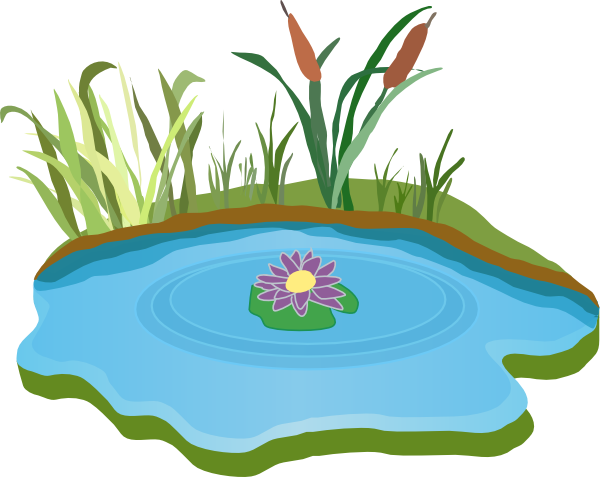 স্বাগতম
পরিচিতি
শিক্ষক পরিচিতি 











সুলতান মাহমুদ
সহকারী শিক্ষক
বিন্যাফৈর উচ্চ বিদ্যালয়
বিন্যাফৈর, টাংগাইল।
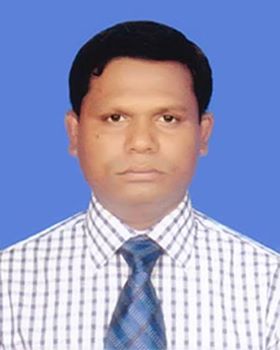 শ্রেণি-অষ্টম
বিষয়-বিজ্ঞান
অধ্যায়-চতুর্দশ
ছবিটি দেশের  কোন স্থান থেকে নেয়া? এখানে কী কী উদ্ভিদ ও প্রাণী রয়েছে?
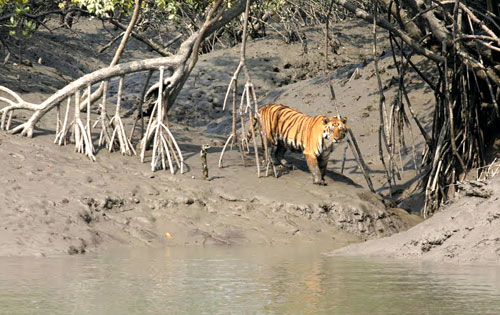 এ পরিবেশে যেসব উদ্ভিদ প্রাণী রয়েছে তা অন্যস্থানে দেখতে পাওয়া যাবে কি  ?
তাহলে এ পরিবেশের সাথে উদ্ভিদ ও প্রাণীর একটি সম্পর্ক রয়েছে বলে মনে হয়। একে কী বলে?
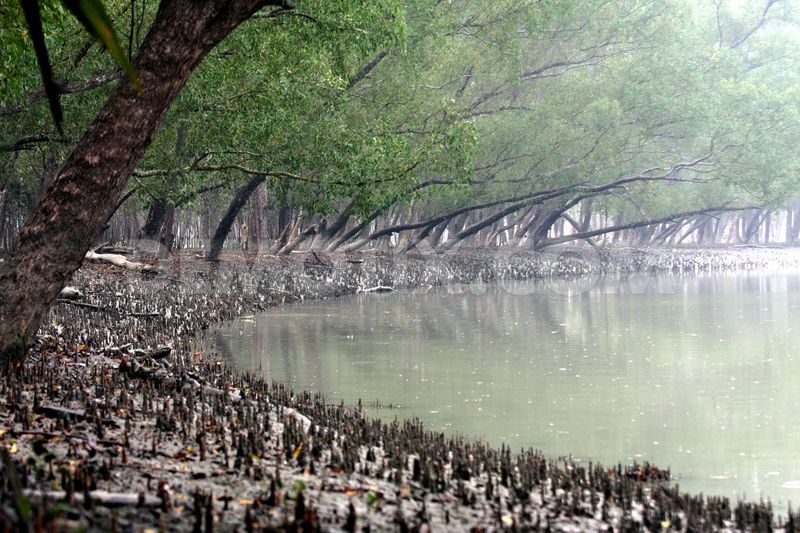 বাস্তুতন্ত্র
শিখনফল
এই পাঠ শেষে শিক্ষার্থীরা --- 
১. পরিবেশের উপাদানের আন্তঃসম্পর্ক বা বাস্তুতন্ত্র কী তা বলতে পারবে  । 
2. বাস্তুতন্ত্রের উপাদান সমূহ কী কী তা উল্লেখ করতে পারবে ।
৩. বাস্তুতন্ত্রের কার্যকরী উপাদান সমুহের ভূমিকা  ব্যাখ্যা করতে পারবে ।
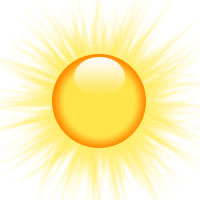 o2
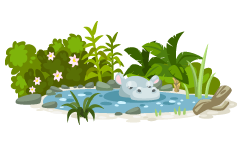 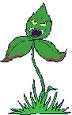 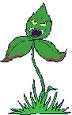 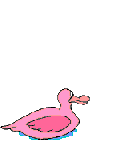 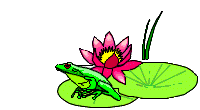 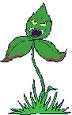 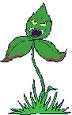 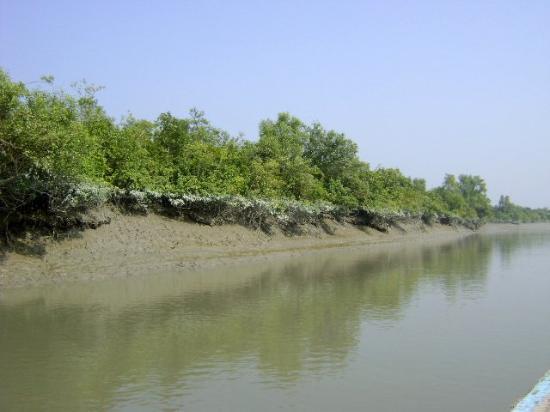 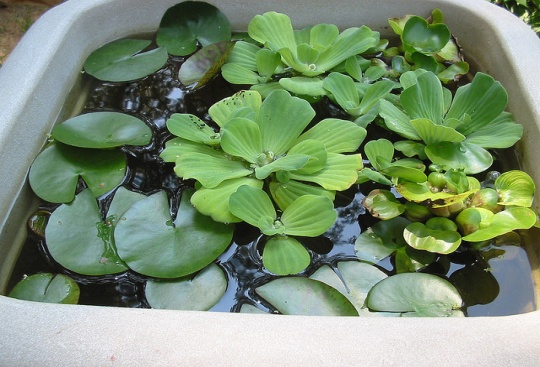 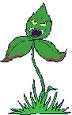 co2
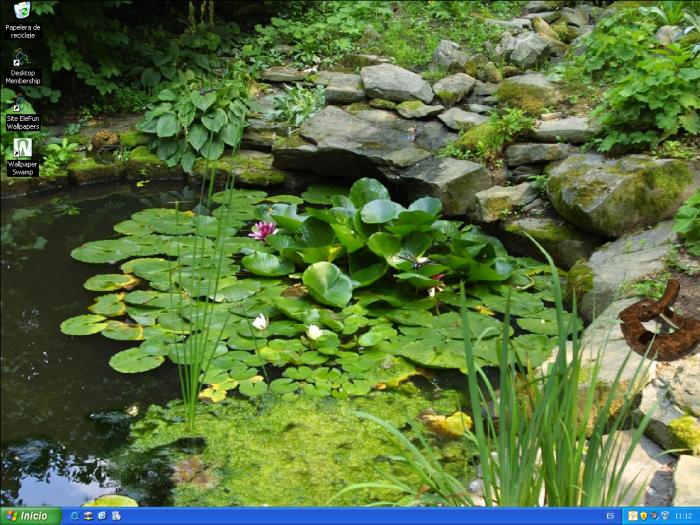 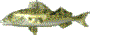 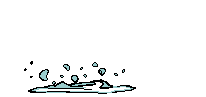 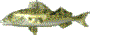 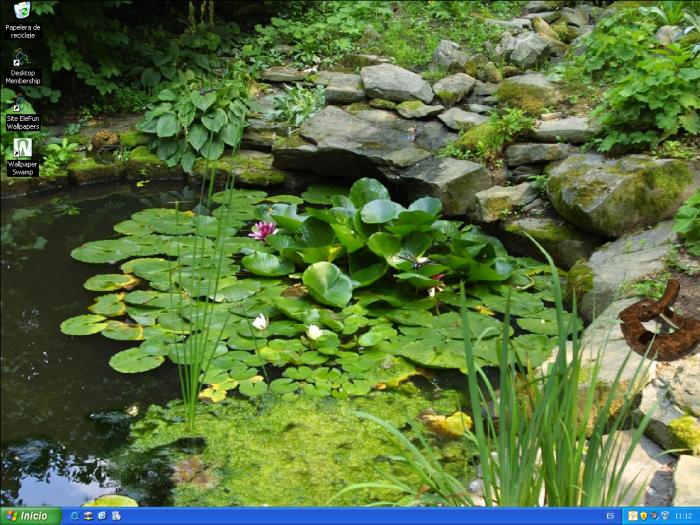 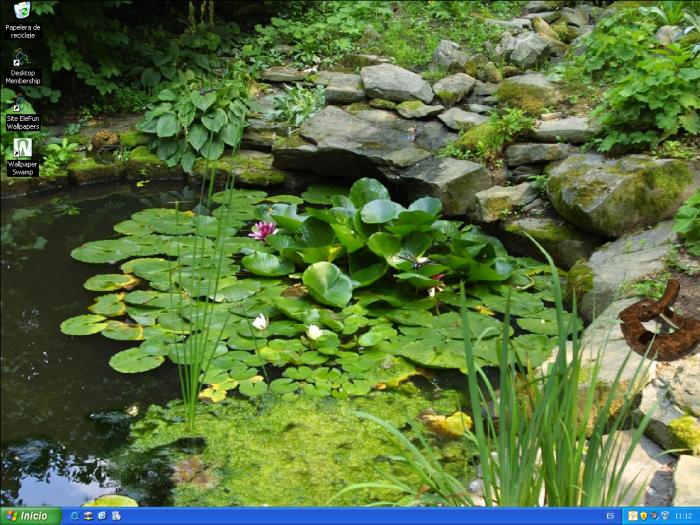 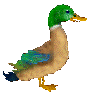 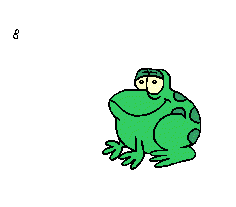 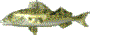 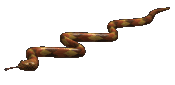 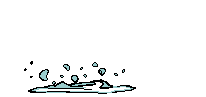 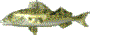 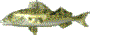 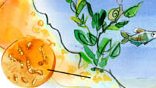 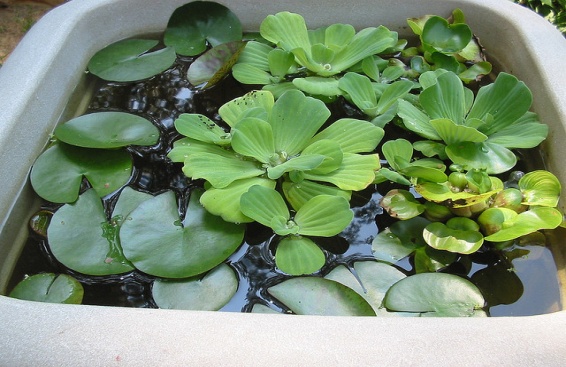 বিয়োজক
চিত্রতে কী দেখছ ? পাশের জনের সাথে আলোচনা করে বল :
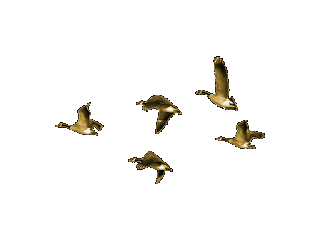 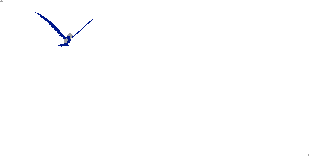 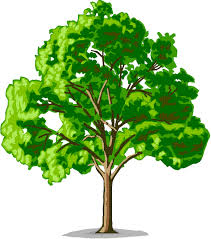 CO2
CO2
O2
CO2
O2
O2
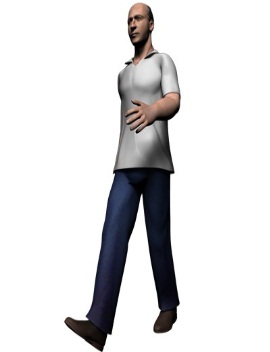 CO2
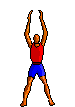 উদ্ভিদ, প্রাণী ও অজীব উপাদানসমূহের পারস্পরিক ক্রিয়া বিক্রিয়া ,আদান-প্রদান চলছে এটিই বাস্তুতন্ত্র নামে পরিচিত।
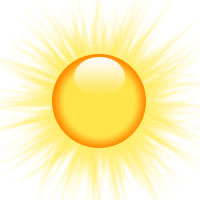 চিত্রে জীব ও অজীব উপাদান গুলোর কী কী?
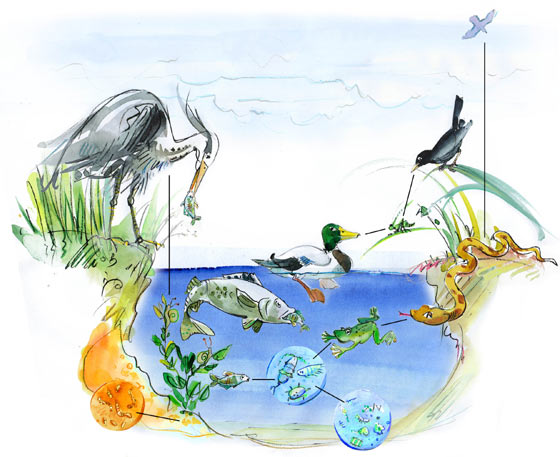 উদ্ভিদ, প্রাণী  জীব উপাদান এবং মাটি, পানি, আলো, O2,CO2ইত্যাদি অজীব উপাদান।
অজীব উপাদান
আলো
পানি
বায়ু
খনিজ লবন
তাপ
আদ্রতা
ক) অজৈব বা 
ভৌত উপাদান
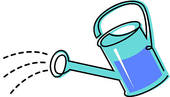 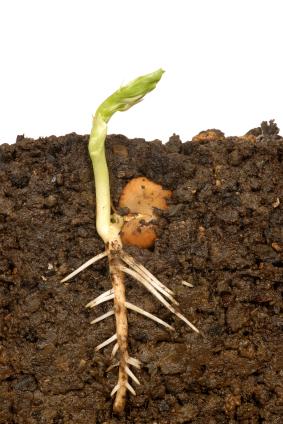 জীবের মৃত ও 
গলিত দেহাবশেষ
খ) জৈব উপাদান
বিয়োজক (ব্যাকটেরিয়া, ছত্রাক) দ্বারা জৈব ও অজৈব দ্রব্যাদিতে রুপান্তরিত হয়।
সবুজ উদ্ভিদ এই প্রকৃয়ায় খাদ্য তৈরি করে
যার উপর বাস্তুতন্ত্রের সকল প্রাণী খাদ্যের জন্য প্রত্যক্ষ ও পরোক্ষ ভাবে নির্ভরশীল
এখানে কী দেখছ?
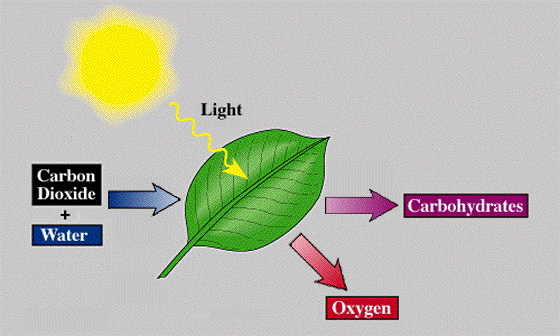 সকল সবুজ উদ্ভিদ উৎপাদক
CO2
শর্করা
পানি
O2
জীব উপাদান
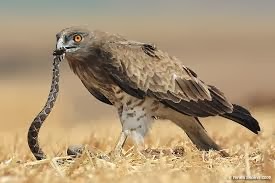 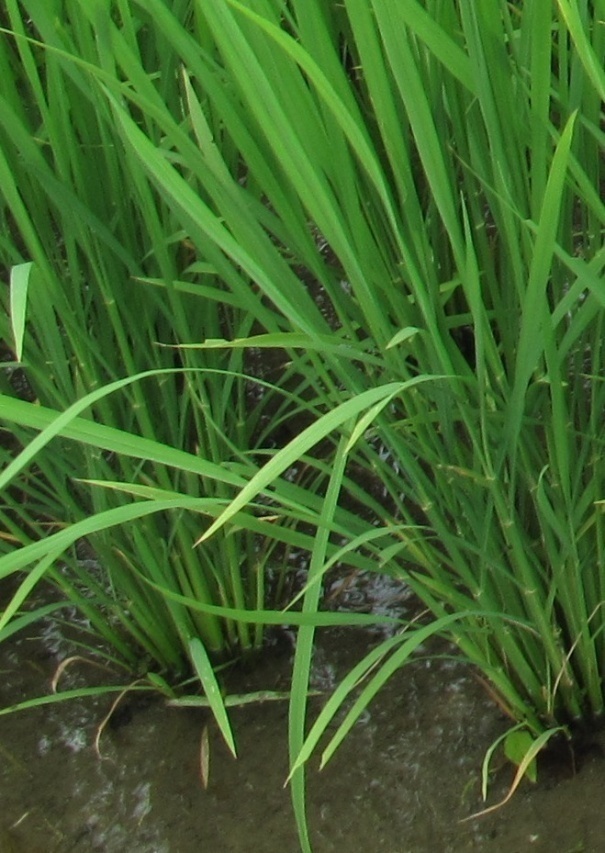 উৎপাদক
সর্বোচ্চ স্তরের খাদক
কোনো কোনো প্রাণী একাধিক স্তরের খাবার খায়, এরা সর্বভুক।
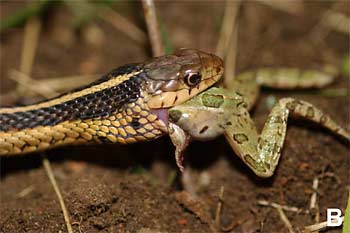 ১ম স্তরের খাদক
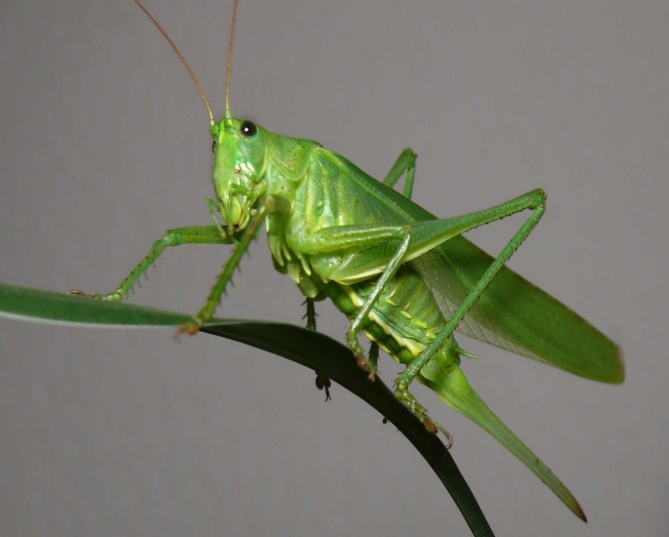 ৩য় স্তরের খাদক
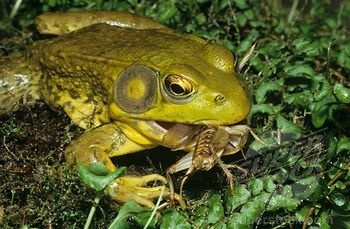 ২য় স্তরের খাদক
জীব উপাদানের তিনটি ভাগ
প্রত্যক্ষভাবে ,প্রত্যক্ষ ও পরোক্ষভাবে ভাগ করা হলো কেন?
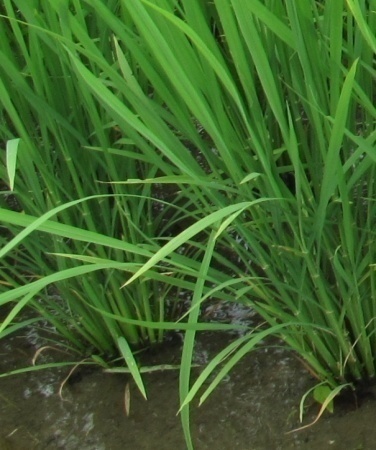 নির্ভরশীল
এদের মৃতদেহ পচনকারী ব্যাক্টেরিয়া ও ছত্রাক বিয়োজিত করে খাদ্য গ্রহণ করে এবং অবশিষ্ট মাটি ও বায়ুতে জমা হয়
হরিণ
ছাগল
গরু
প্রথম স্তরের           খাদক
প্রত্যক্ষভাবে
সকল সবুজ উদ্ভিদ
মাছ
পাখি
ব্যাঙ
বক
কচ্ছপ
মানুষ
প্রত্যক্ষ ও পরোক্ষভাবে
২য় ও ৩য় স্তরের খাদক
১) উৎপাদক
২)খাদক
৩)বিয়োজক
দলগত কাজঃ      সময়-৮ মিনিট
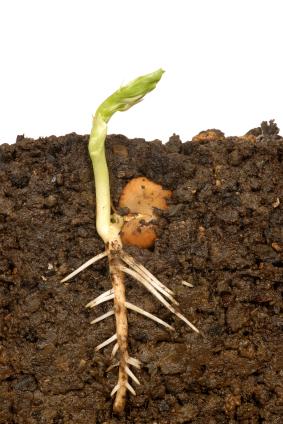 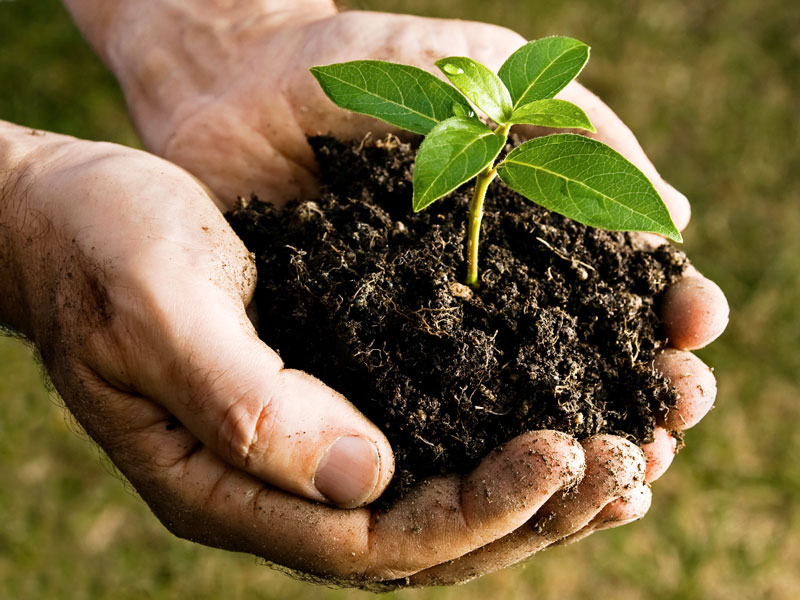 জৈব ও অজৈব উপাদান গুলো কী প্রকৃয়ায় উদ্ভিদ পুনরায় ব্যবহার করে বাস্তুতন্ত্র কে সচল রাখচ্ছে ।
মূল্যায়ন:
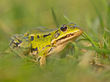 চিত্রের প্রাণীটি কোন স্তরের খাদক?
কোনটি সঠিক :
ক. ১ম
খ.২য়
গ. ১ম ও ২য়
ঘ.২য় ও ৩য়
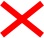 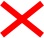 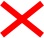 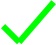 ২। সকল সবুজ উদ্ভিদ কে উৎপাদক বলা হয় কেন?
৩। ব্যাকটেরিয়া কে বিয়োজক বলা হয় কেন?
বাড়ির কাজ :
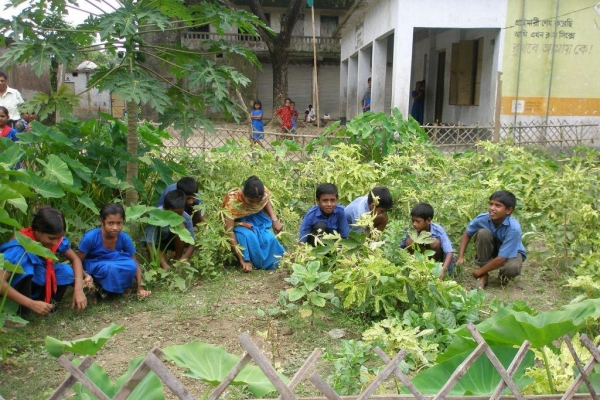 বিদ্যালয়ের বাগান একটি ছোট বাস্তুতন্ত্র- ব্যাখ্যা কর ?
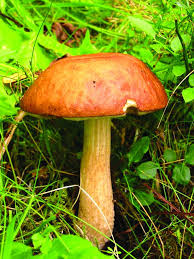 ধন্যবাদ